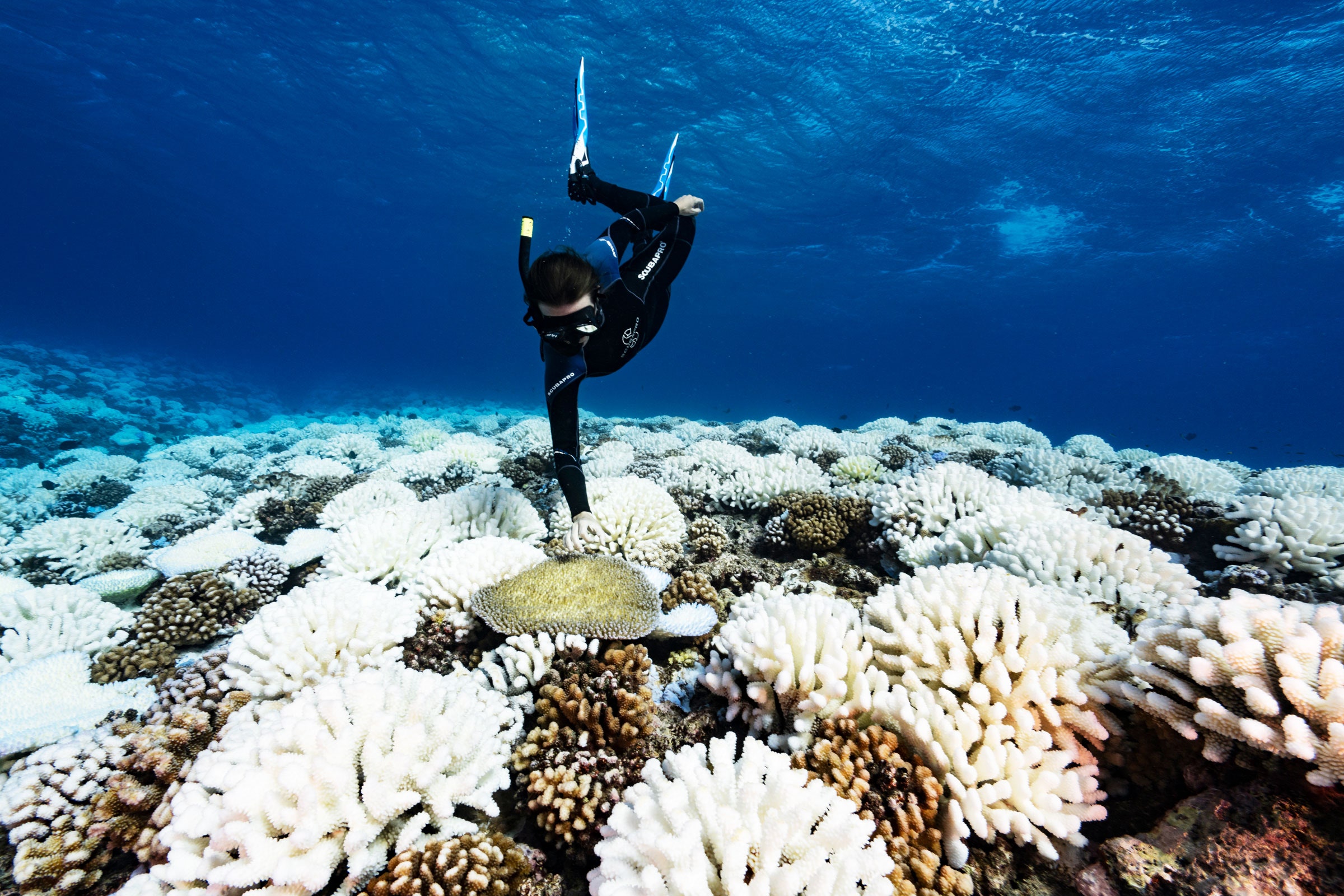 Seasonal Variability In the Relationship between Coral Sr/Ca and and Sea Surface Temperature
Madeleine Hardt
EAS 4480
Image: WIRED
[Speaker Notes: Image credit: https://media.wired.com/photos/61854aac1441a4f1781a6ac2/3:2/w_2400,h_1600,c_limit/Science_bleachedcoral_climatedesk_GettyImages-1148855562.jpg]
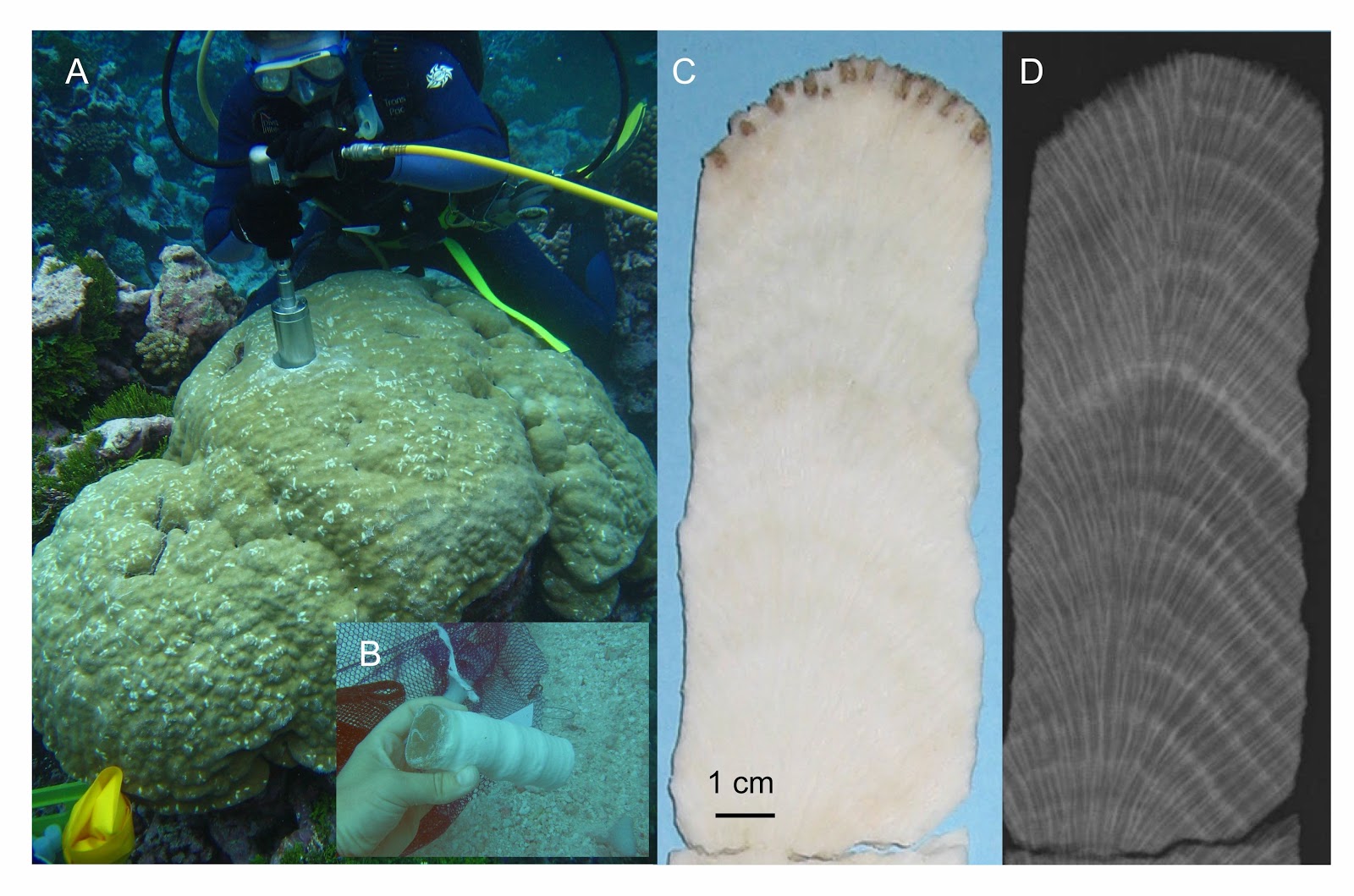 Motivation
Paleoclimatology:  Study of Past Climates 
Proxies include tree rings, ice cores, bee pollen, and coral skeletons 
Corals grow larger with time, like tree rings 
Annual bands in skeletons to calculate growth rate
Image: Carilli Blog
How does seasonal variability affect the relationship between Sea Surface Temperature and Coral Sr/Ca?
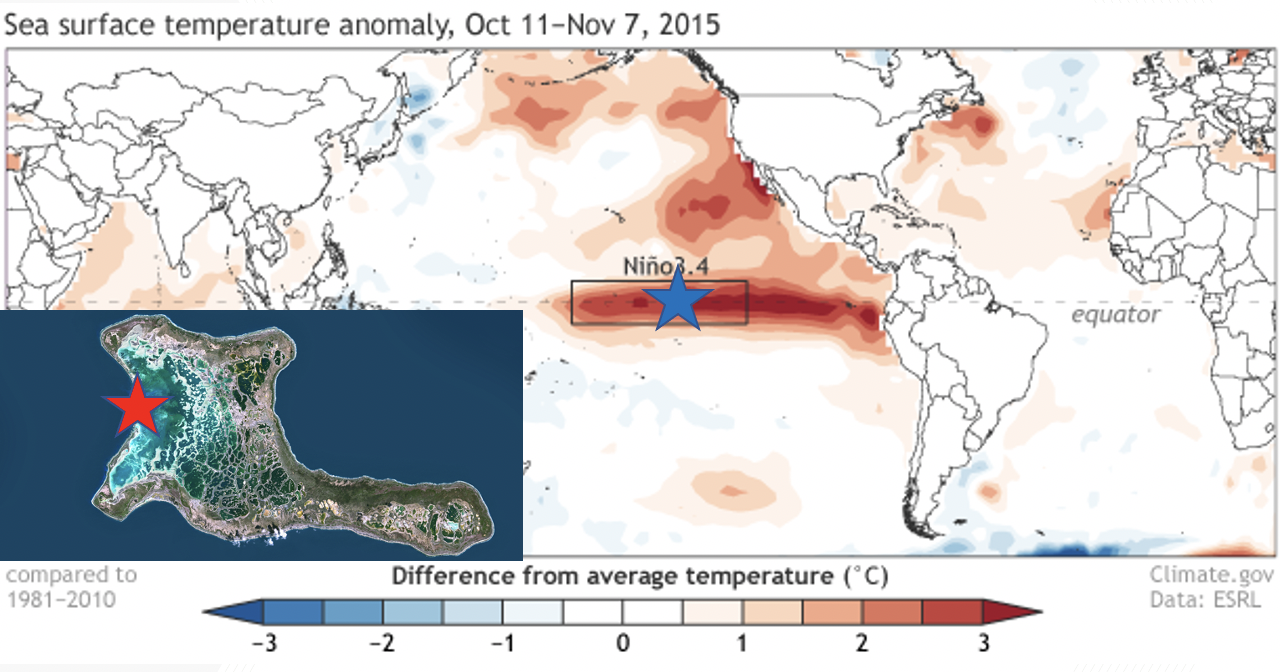 Image: NOAA
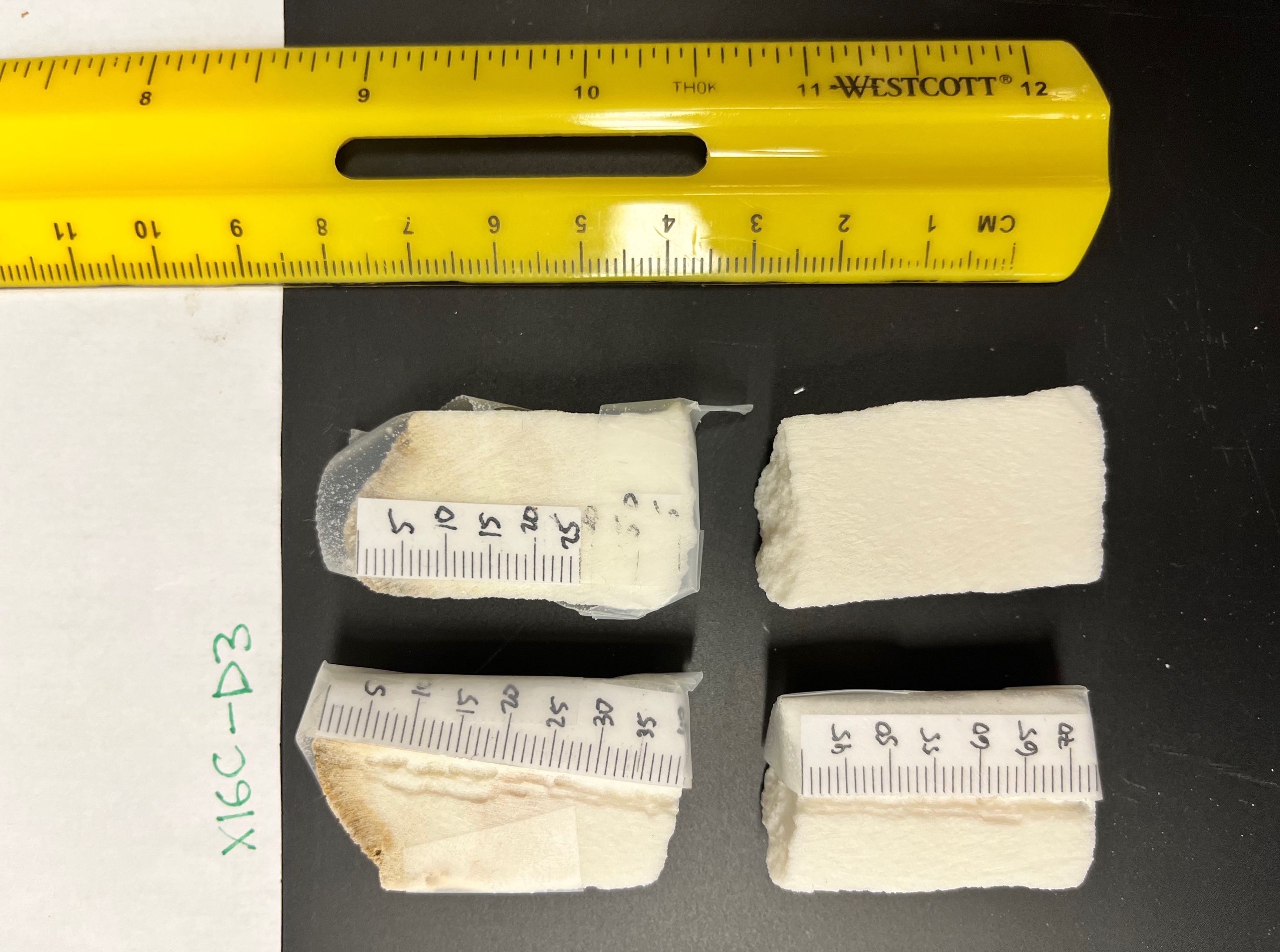 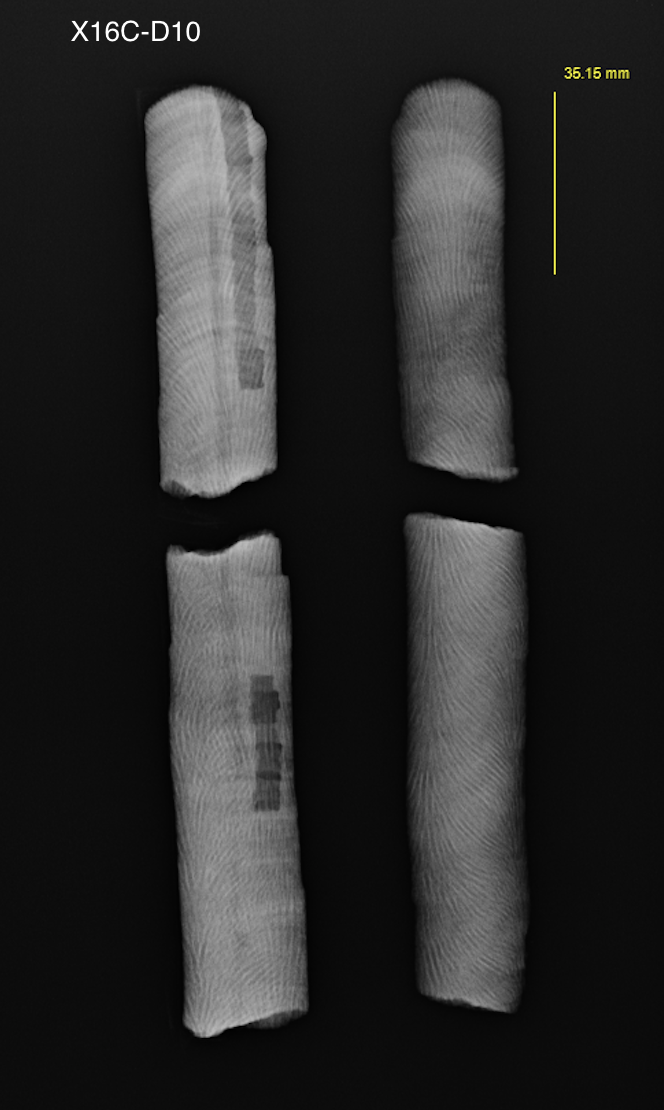 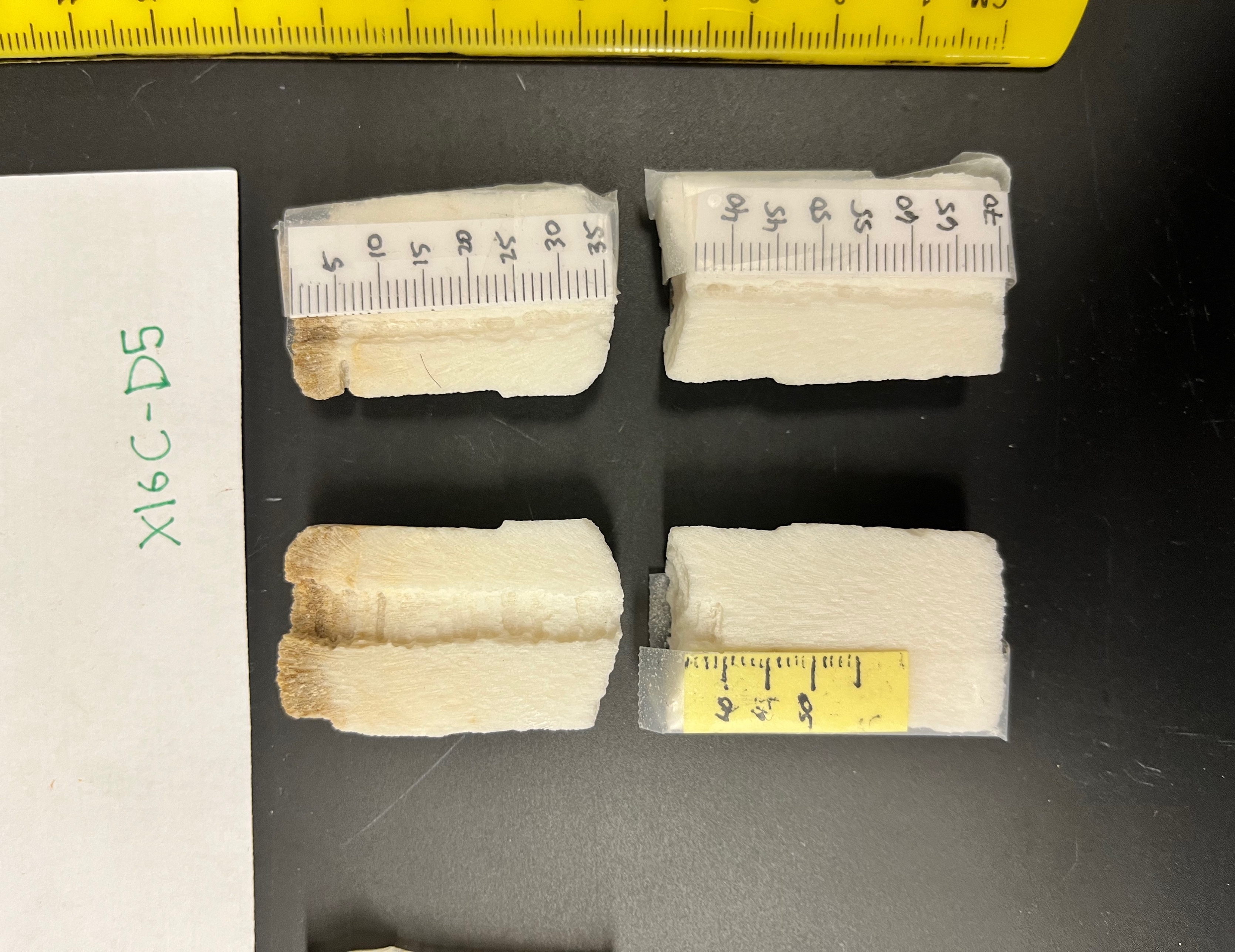 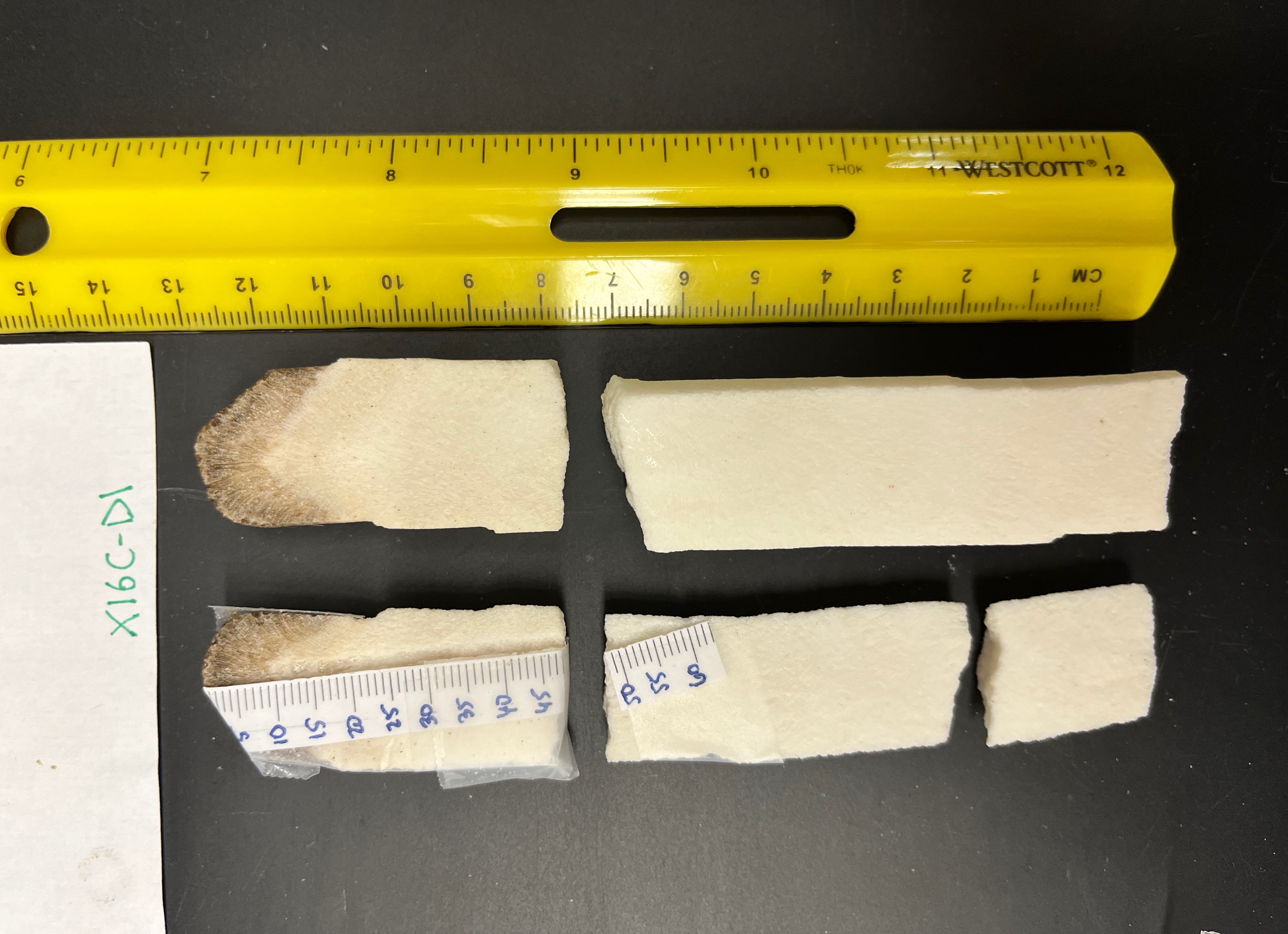 Meet the Cores
Collected in November of 2016 from live corals
Span around 2012-2016
Xray shows growth rate and transect placement
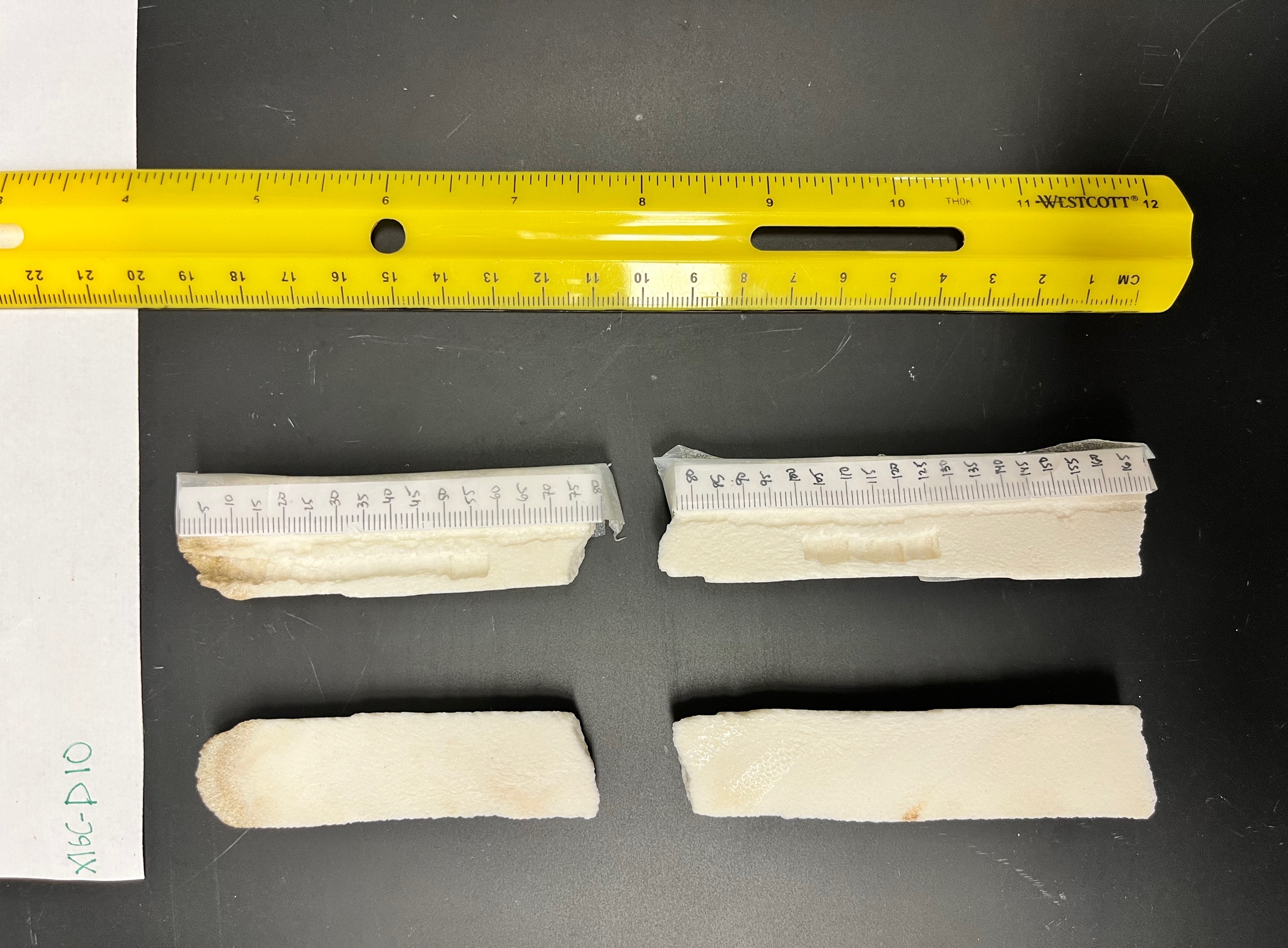 X16C-D10 vs Sea Surface Temperature
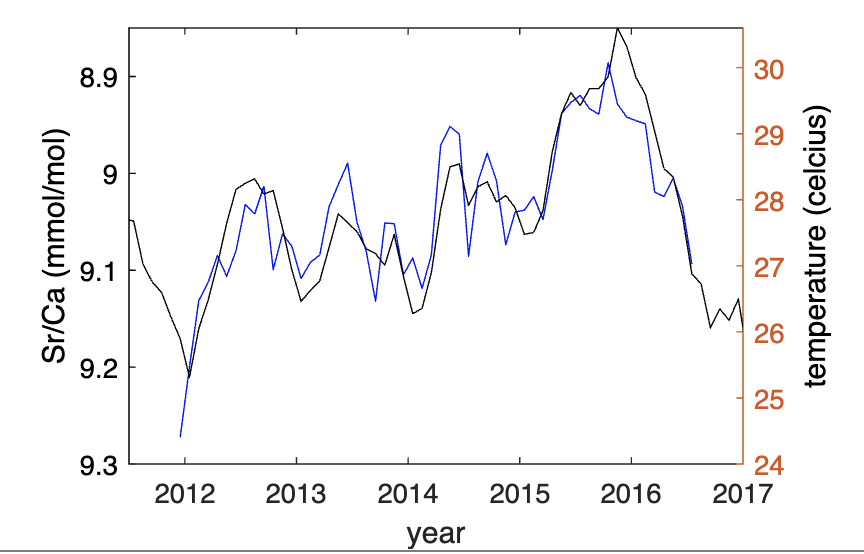 R=-0.8770
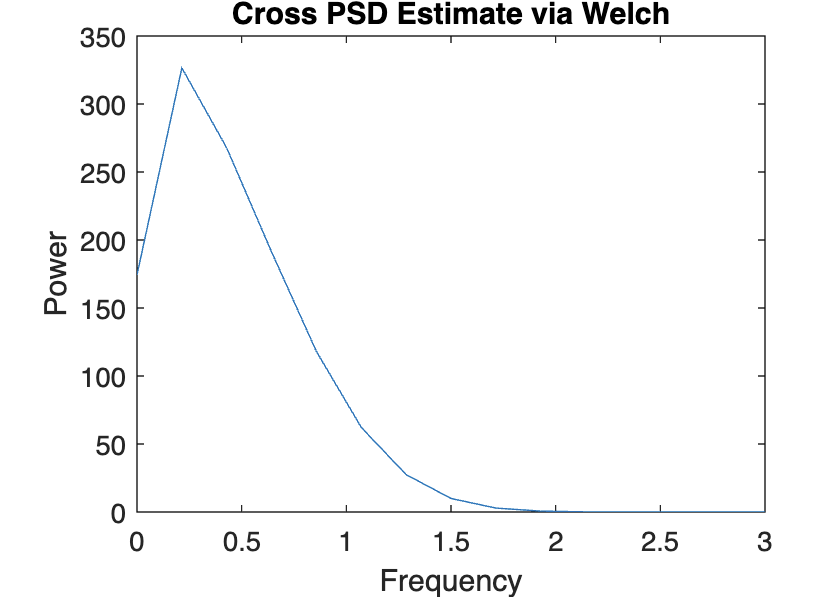 year
Least Squares Regression Analysis of X16C-D10
Correlation Coefficient :
R= -0.8770 
95%  CI : 
lower= -0.9263
Upper= -0.7681
[Speaker Notes: Something super interesting about this plot,  most of the residuals in highest/lowest  temps are fairly  small, so when there is an anamoly the record and sst seem to agree]
Now, Let’s Look Separately at Summer (April-September) and Winter (October-March)
Summer						     Winter
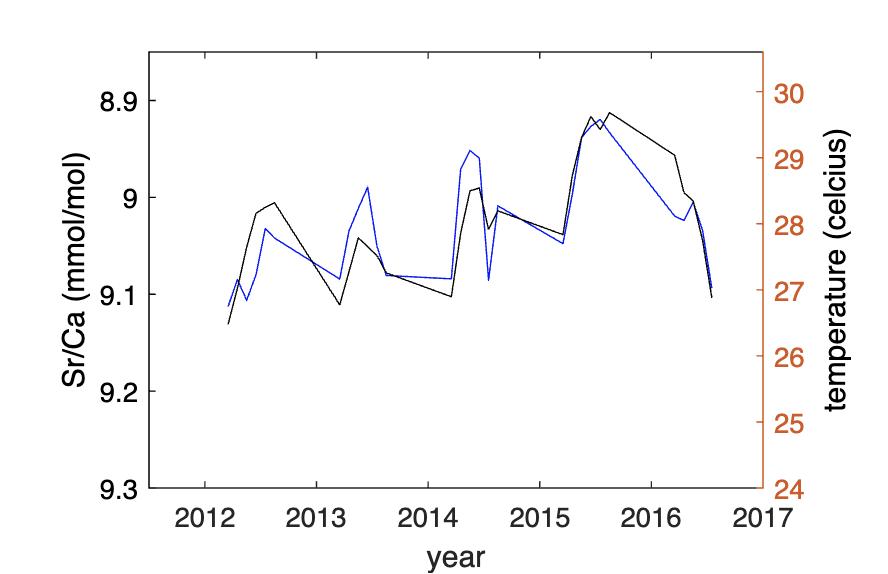 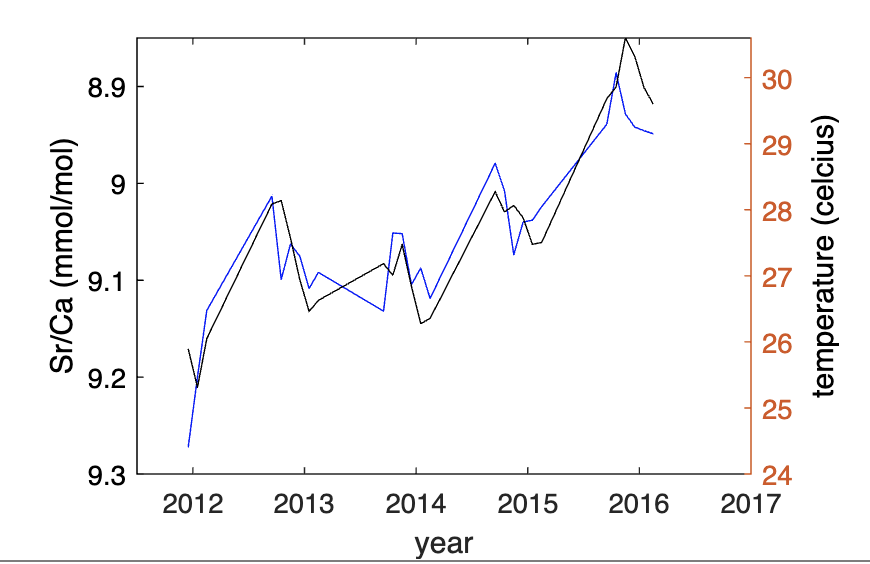 X16C-D10
Summer						     Winter
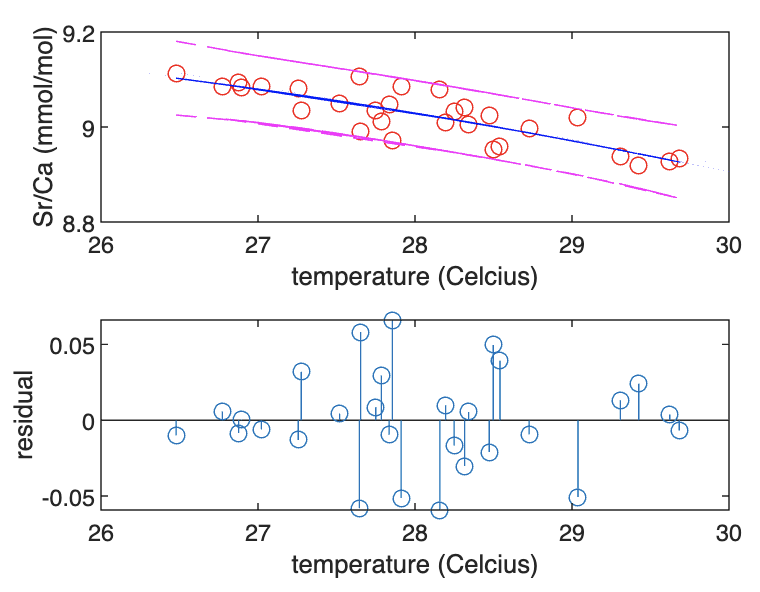 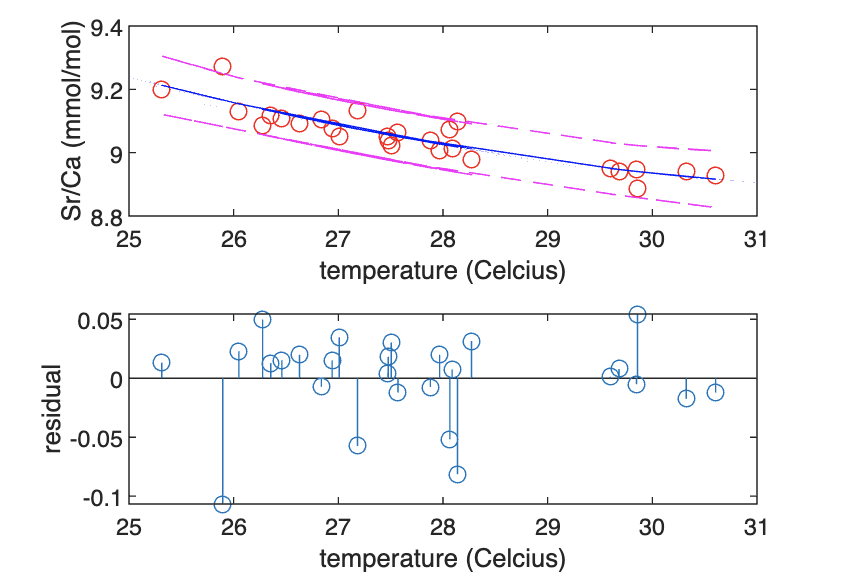 Correlation coefficient= -0.8282
Correlation coefficient= -0.8968
[Speaker Notes: Summer- normal spread of residuas, winter- weird spread]
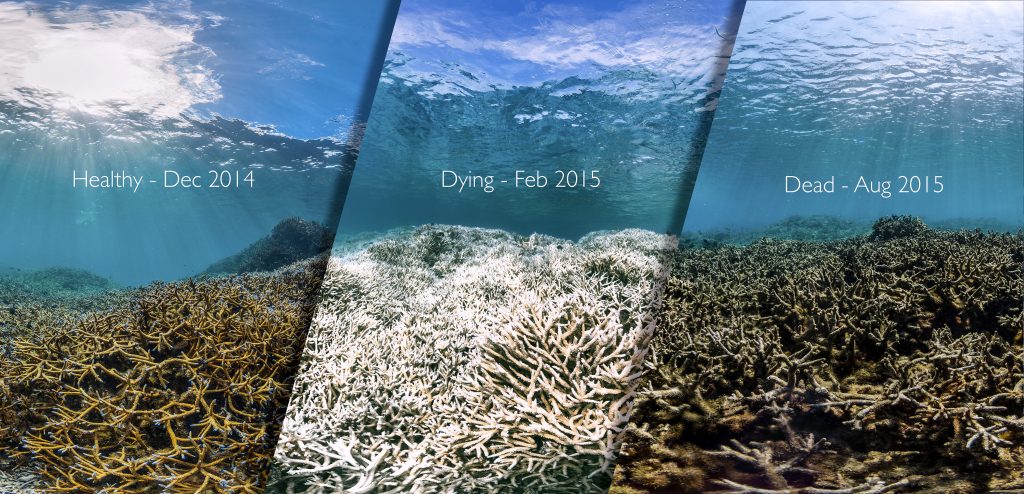 Potential Answer- Coral Bleaching
Occurs during summer months as temperatures rise above those optimal for coral growth 
2014, 2015, 2016 were all particularly bad years for coral bleaching
Is this trend replicated across other coral cores?
X16C-D5
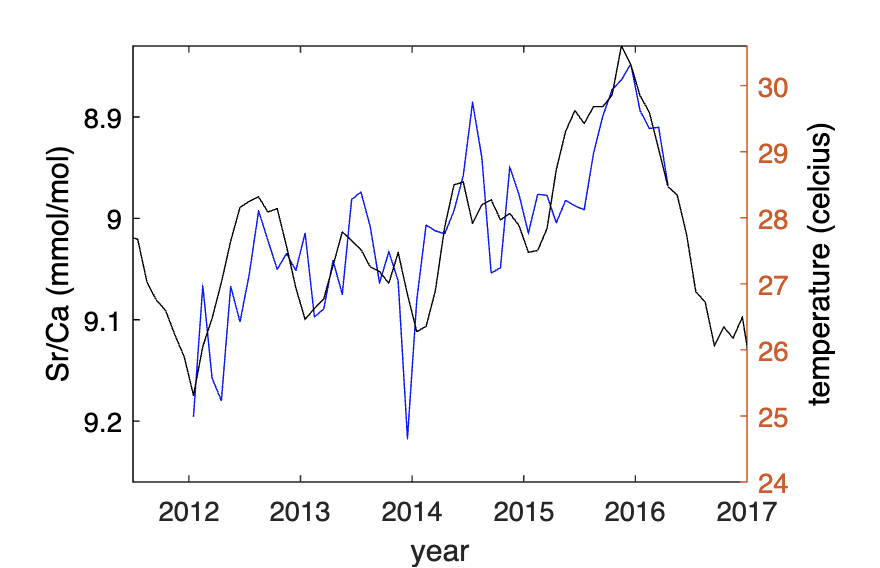 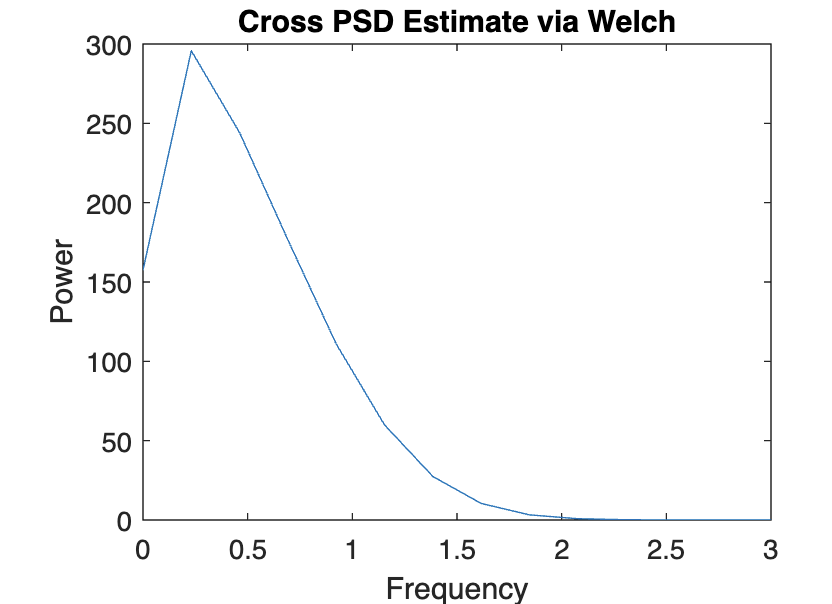 R=-0.7552
Correlation  Coefficient:  
R=   -0.5792		95% CI: 
lower:  -0.789	upper: -0.2474
Correlation Coefficient: R= -0.848395%  CI: lower:-0.9300	upper:-0.6865
Summer 				                  Winter
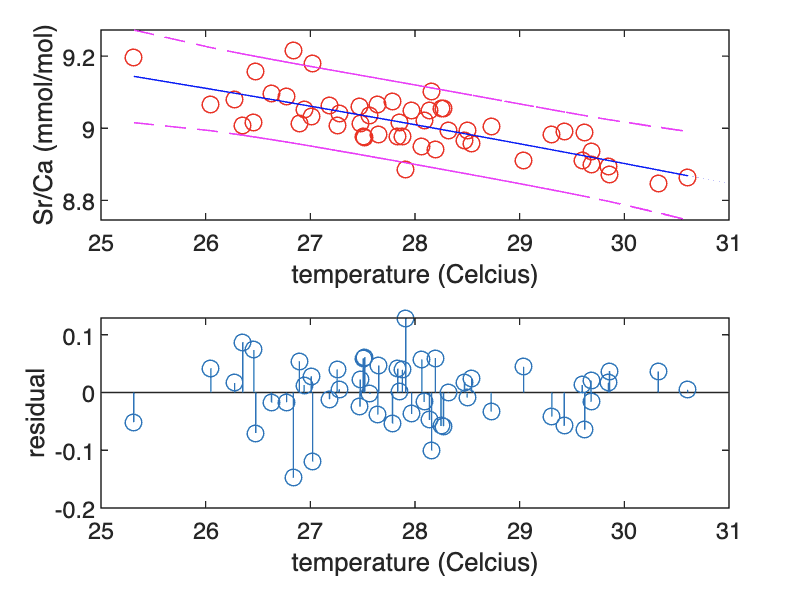 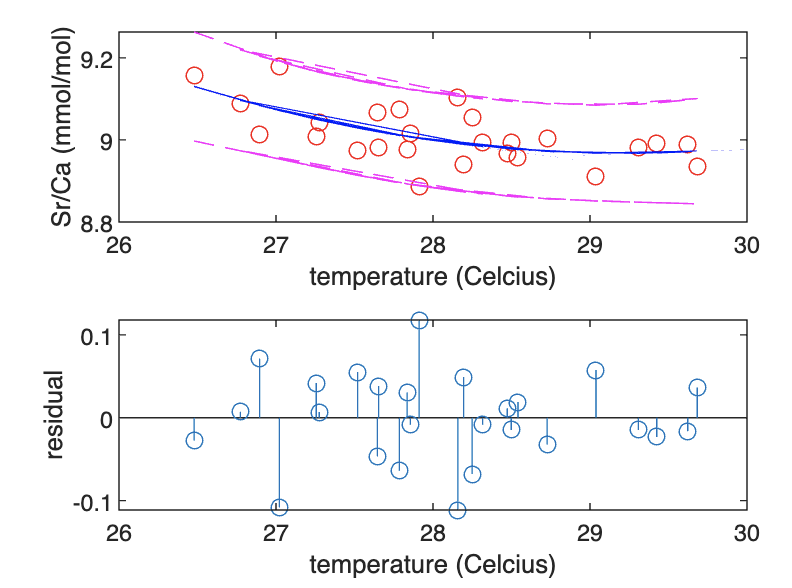 Now, let’s look at X16C-D3 and X16C-D1
X16C-D3
X16C-D1
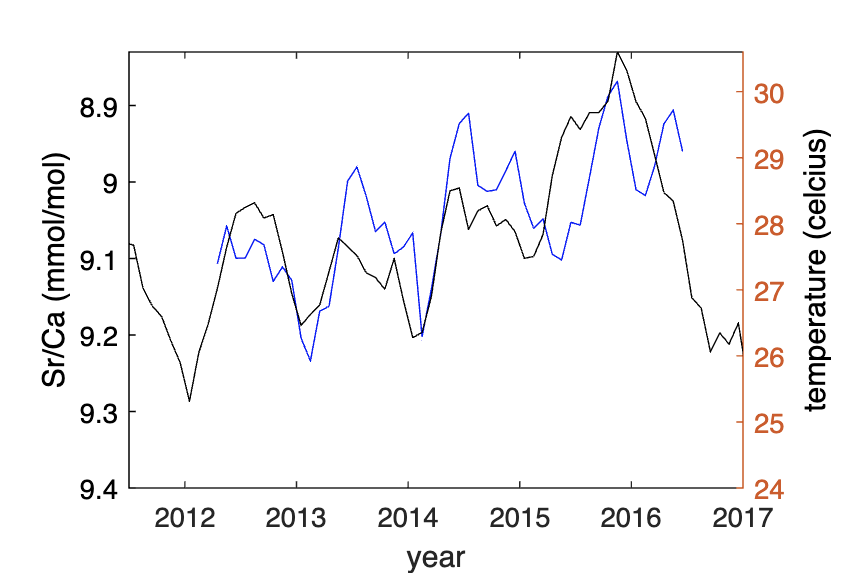 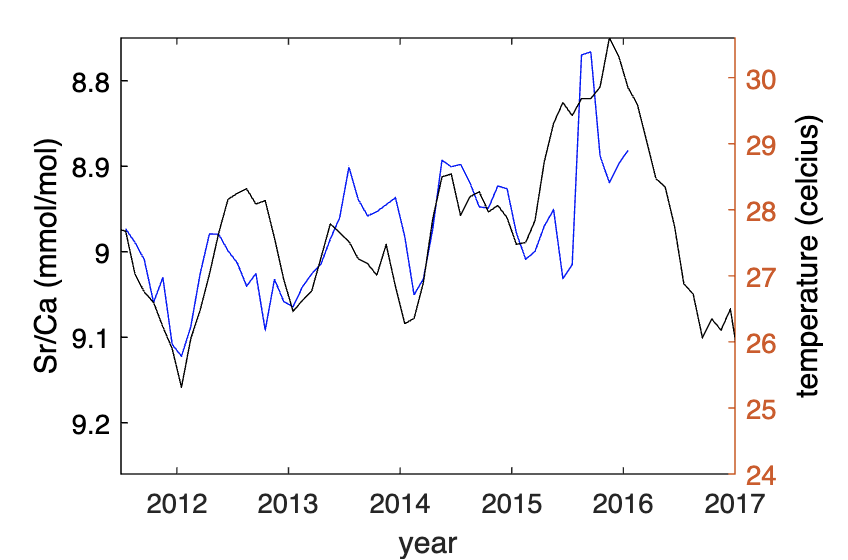 R= -0.6209
R= -0.6483
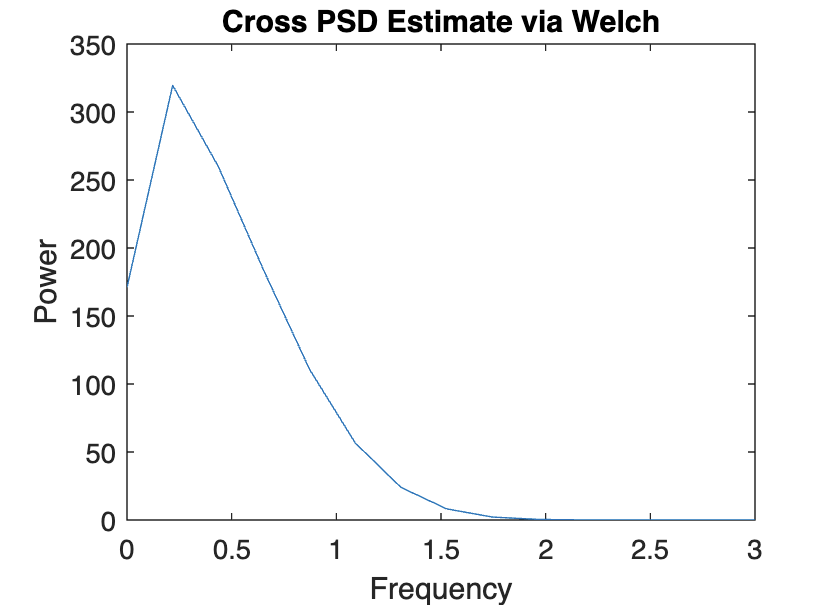 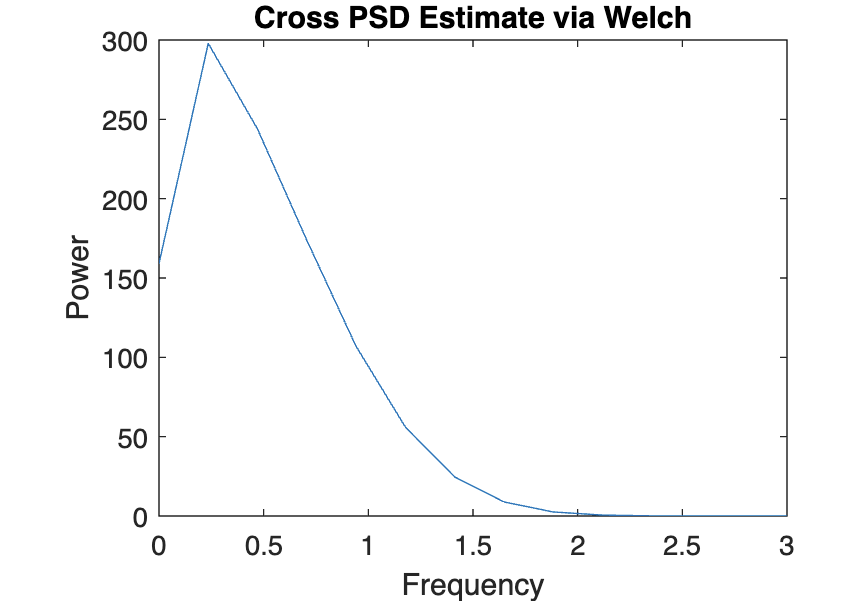 Correlation  Coefficient:  
R= -0.3068		95% CI: 
lower: -0.6151upper: 0.0852
Correlation Coefficient: R= -0.802095%  CI: lower:-0.9107	upper:-0.5812
X16C-D3
Summer 				                  Winter
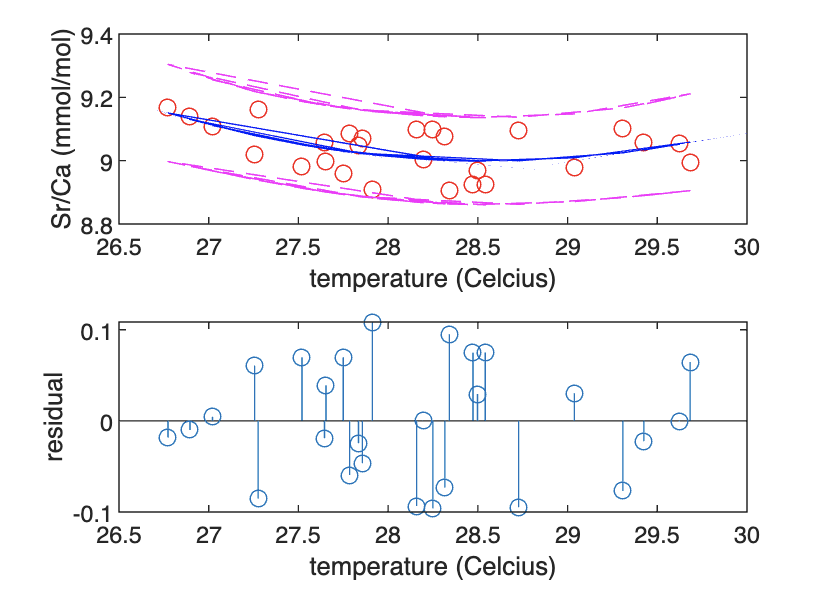 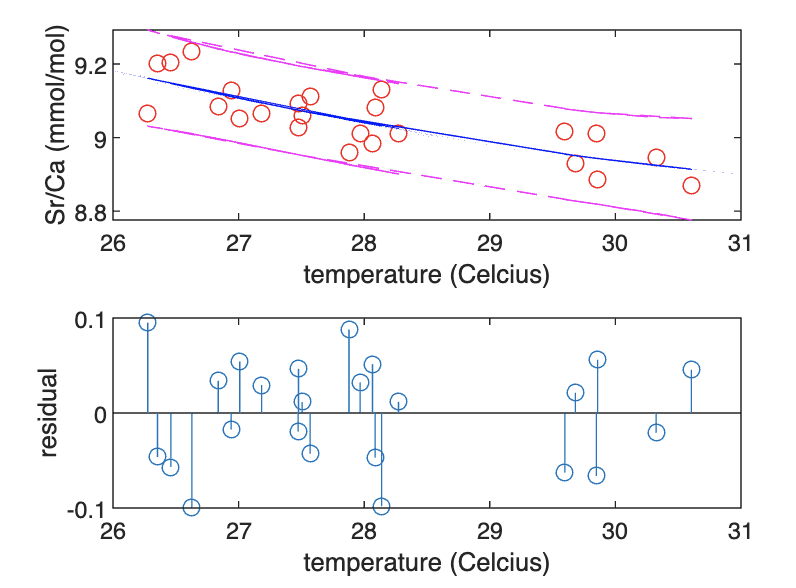 X16C-D1
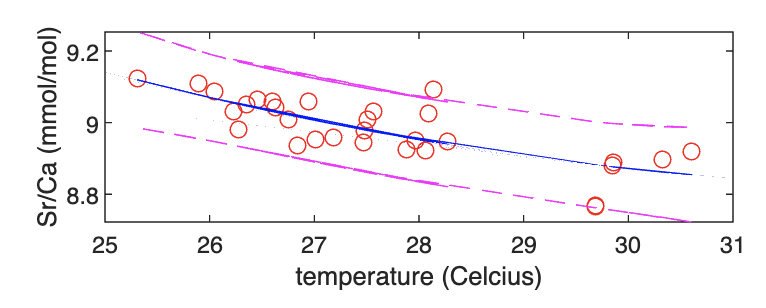 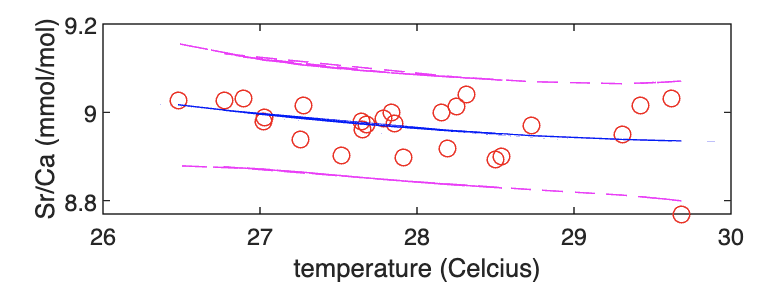 R= -0.7787		95% CI:  lower: -0.8894            upper: -0.5815
R= -0.3581		95% CI:  lower: -0.6546            upper: 0.0340
Overall Comparison
Overall Comparison
For all 4 coral records, we see a stronger correlation between Sr/Ca and sea surface temperature (SST) during the winter months
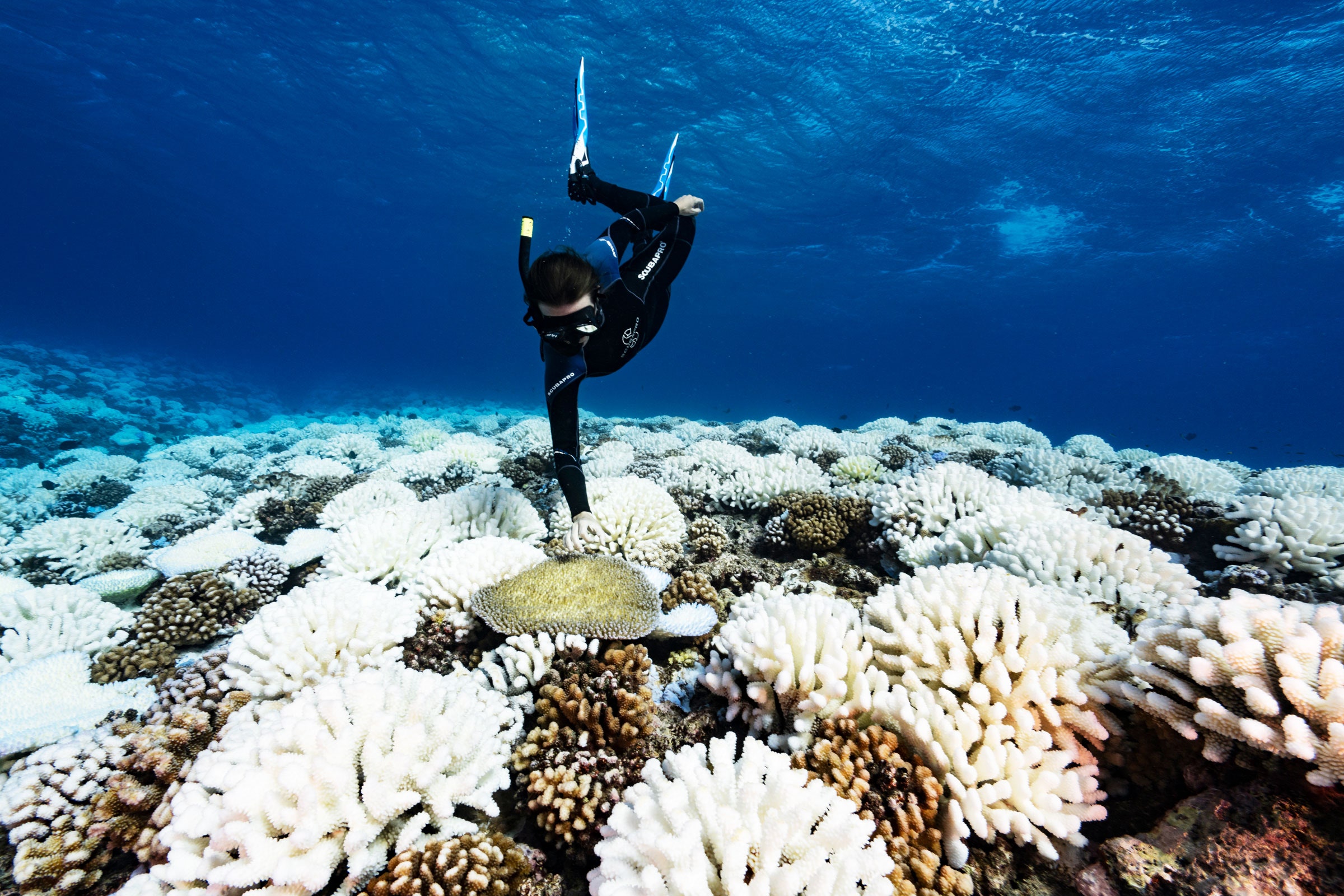 Thank You!
Questions?